DNA replication, the cell cycle and mitosis
Birgit Leitinger                     b.leitinger@imperial.ac.uk
Course code (MBBS) : Nucleic Acids 2
Course code (BMS) : NAGE-L2
Nucleic acids and gene expression
Nucleic acids and chromosomes
DNA replication, the cell cycle and mitosis
Gene organisation and transcription I
Gene organisation and transcription II
Protein translation and translational modification
Analysis of nucleic acids


Birgit Leitinger (b.leitinger@imperial.ac.uk)
Summary of 1st lecture
DNA and RNA bases - purines and pyrimidines, the four bases of DNA (A, T, G, C) and of RNA (A, U, G, C)
Sugars in DNA and RNA - deoxyribose  and ribose
Nucleotides and nucleosides
DNA: polymer of deoxyribonucleotide units
Primary sequence of DNA specfies genetic information
DNA double helix - antiparallel complementary strands
Melting and annealing of complementary strands
Watson-Crick base pairing: G-C and A-T
Genomes of E.coli (a single circular DNA molecule) and Homo Sapiens (46 chromosomes contain linear DNA)
The human karyotype
Packaging of eukaryotic DNA - chromatin and chromosomes
DNA replication, the cell cycle and mitosis
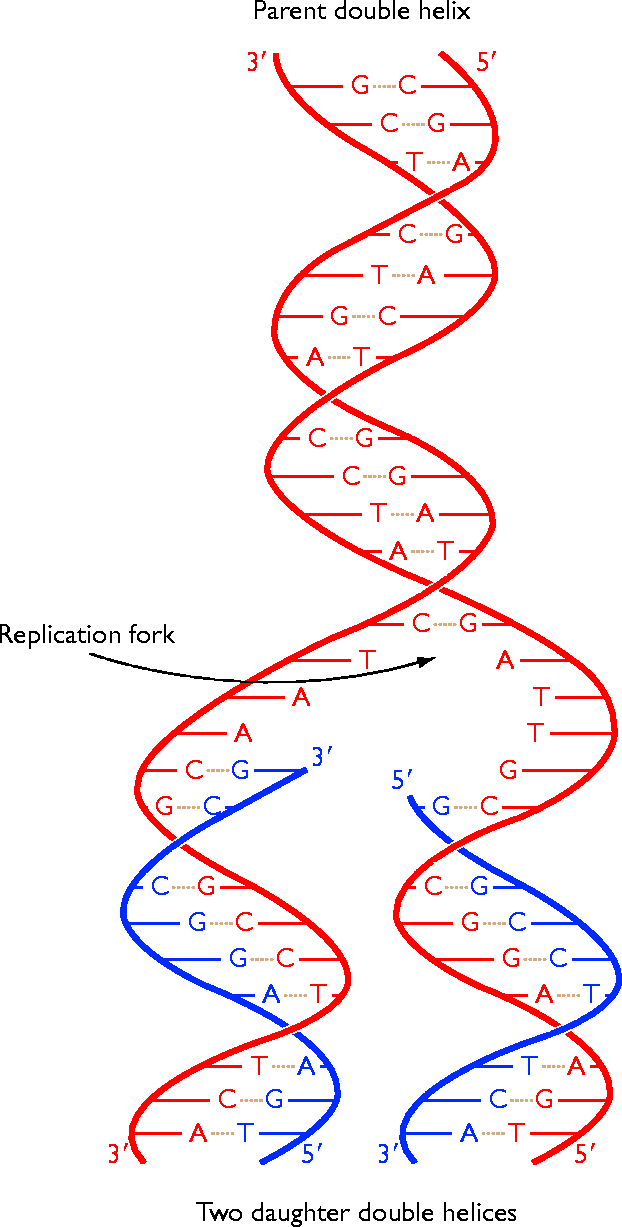 Overview
How cells duplicate DNA
Cell division cycle
How chromosomes segregate as cell divides
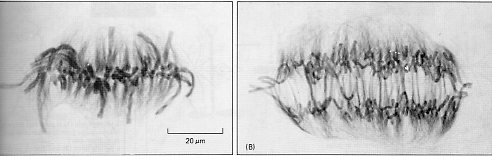 Chromatid separation at anaphase
Flow of genetic information
DNA replication
DNA
Transcription
mRNA
Translation
protein
DNA replication
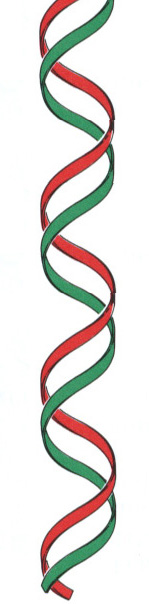 Before each cell division, a faithful copy of the DNA needs to be made to ensure genetic continuity in the daughter cell.
Cell division
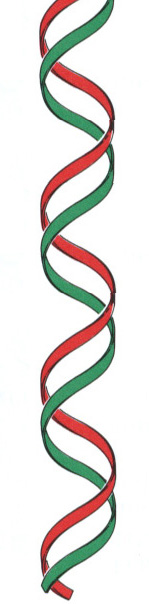 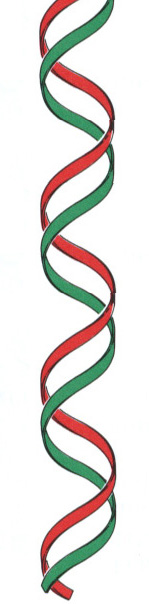 Identical copies of the DNA code
Semi-conservative replication
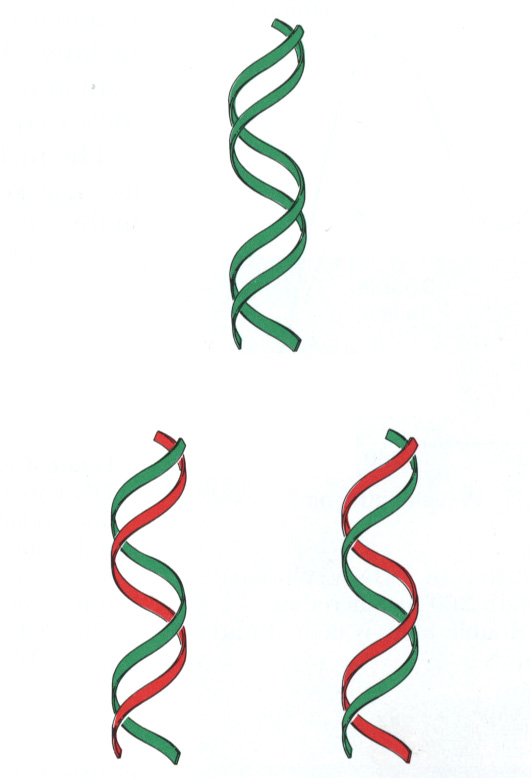 Parental DNA
DNA replication is semi-conservative. Each daughter cell inherits one old and one new strand.
new
old
old
new
Daughter molecules
5’
5’
3’
3’
C
C
C
G
G
G
A
A
A
T
T
T
G
G
G
C
C
C
G
G
G
C
C
C
T
T
T
A
A
A
3’
3’
5’
5’
3’
5’
5’
old
new
new
old
3’
DNA replication
The two strands are complementary to each other so each strand serves as a template for the synthesis of the other strand. This generates two identical copies.
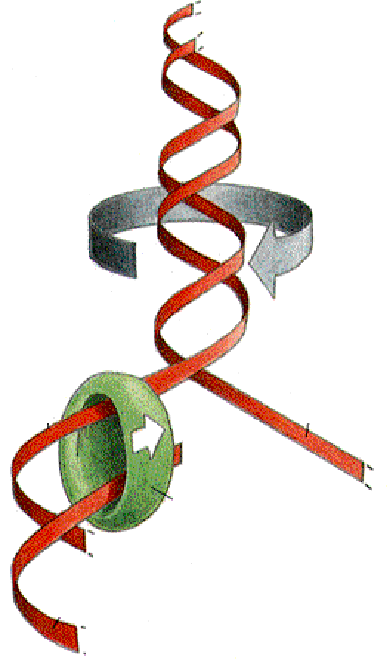 DNA helix is unwound
New DNA is synthesised by 
enzymes called DNA polymerases. DNA polymerases add nucleotides to the 3’ end of a growing chain.
template
DNA polymerase
new
chain
Opening of DNA helix
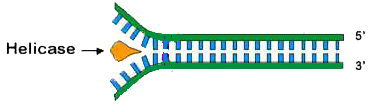 The DNA helix is very stable and has to be unwound before replication can occur. This is done by a DNA helicase, an enzyme that uses ATP as source of energy to break hydrogen bonds between base pairs.
a template strand
an oligonucleotide primer
a supply of deoxynucleotide triphosphates (dNTPs)
A
A
A
G
G
G
C
C
T
T
A
G
primer
C
C
incoming dNTP
5'
G
C
T
T
A
3'
5'
template strand
DNA Synthesis
DNA polymerases require:
DNA polymerases cannot start a new chain from scratch!
N
H
2
N
N
N
N
O
N
H
5'
2
O
N
3'
H
O
N
O
O
P
O
O
5'
O
3'
O
H
H
N
N
H
N
H
N
N
2
O
O
O
A free 3’ hydoxyl group is required.
-
O
5'
P
P
P
O
O
O
O
O
O
O
-
-
-
3'
O
H
H
Enzyme reaction
5'
O
DNA polymerases add dNTPs to the 3’ end of a DNA molecule.

DNA (and RNA) synthesis occurs in 5’ to 3’ direction.

Energy is released by hydrolysis of the triphosphate. This drives the reaction.
O
P
O
O
3'
O
N
H
2
H
C
3
N
H
N
N
O
N
O
H
O
H
O
O
O
N
H
H
H
3
Drugs used as chain terminators I
Nucleoside analogs
azidothymidine (AZT)
dideoxycytidine (ddC)
Drug for HIV (zalcitabine)
Drug for HIV (Zidovudine)
guanine base
O
N
H
2
N
N
H
N
N
OH
N
N
H
2
N
O
H
O
H
H
C
Drawn to show relationship to ribose
O
O
H
H
H
H
O
O
H
H
Acyclovir
Drug for Herpes
Drugs used as chain terminators II
Nucleoside analogs
Cytosine arabinose
Used in Chemotherapy
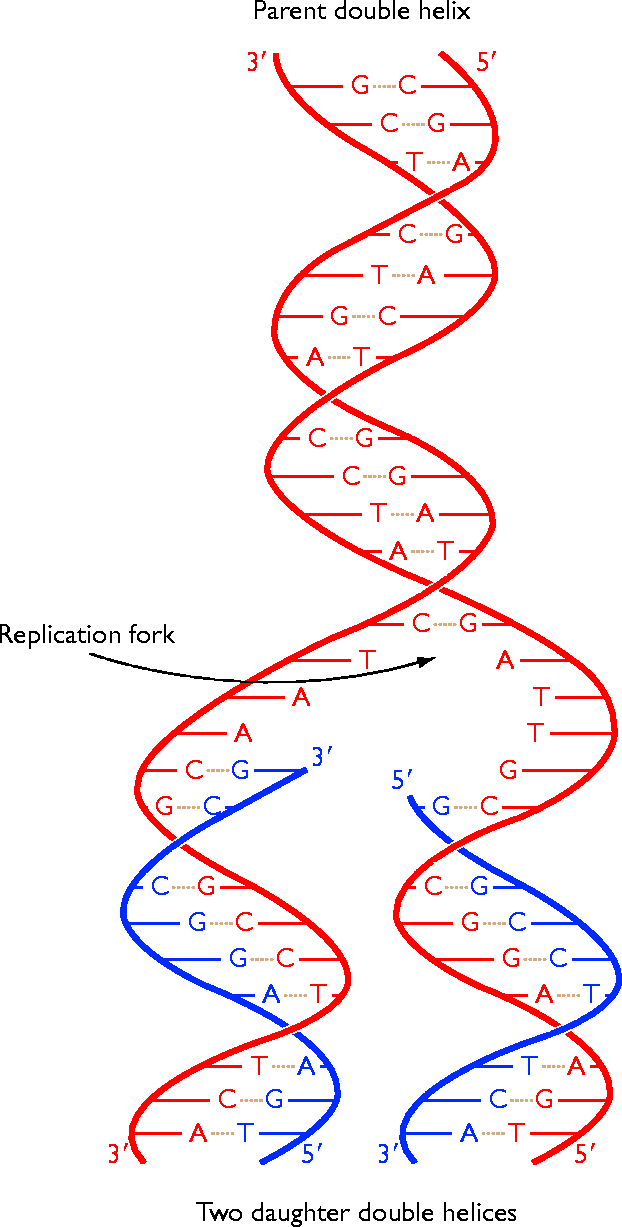 Replication 
proceeds 
in this 
direction:
movement 
of the fork
The site of DNA synthesis is called a replication fork: the fork moves along during the
process.
replication fork
template 
strand
The two daughter molecules 
are identical, each containing an old and a new strand.
new strand
The replication fork
Replication begins at discrete
points on the DNA molecule
called origin of replication.
Asymmetry of replication fork
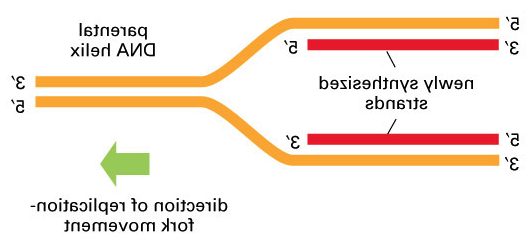 3’
Parental DNA helix
3’
5’
5’
Newly synthesised strands
3’
3’
5’
5’
Direction of replication fork movement
The templates for the two new daughter strands have opposite orientations: 3’ to 5’ and 5’ to 3’
5’
Leading strand
3’
5’
Okazaki fragments
Lagging strand
3’
Leading and lagging strands
3’
Replication fork
movement
5’
3’
5’
The replication fork is asymmetric. Both strands are synthesised in a 5’-3’ direction. The leading strand is synthesised continuously, whereas the lagging strand is synthesised in short pieces termed Okazaki fragments.
DNA template
Primase
5’
3’
5’
3’
5’
3’
RNA primer
DNA polymerase
5’
3’
3’
5’
new DNA
RNA primer starts new chain
RNA primes the synthesis of new DNA. A specialised RNA polymerase called DNA primase synthesises a short RNA fragment (~ 5 nucleotides). The RNA primer is only transient and removed at a later stage of replication.
For the synthesis pf the leading strand, an RNA primer is needed only to start replication at a replication origin.
Synthesis of lagging strand
DNA polymerase adds to RNA primer, starting new Okazaki fragment
3’
5’
3’
5’
5’
3’
DNA polymerase finishes DNA fragment
5’
3’
3’
5’
old RNA primer erased and replaced by DNA
3’
5’
3’
5’
DNA ligase joins new Okazaki fragment to growing chain
3’
5’
3’
5’
Okazaki fragment
RNA primer
New RNA primer made by primase
3’
5’
5’
3’
Lagging strand template
5’
3’
A special ribonuclease removes RNA primer using a 5’ to 3’ exonuclease activity. 

A repair DNA polymerase then replaces RNA with DNA.
5’ A A T C G A A C A C C G T A C C G T 3’
   | | | | | | | | | | | | | | | | | |  
3’ T T A G C T T G T G G C A T G G C A 5’
OH
P
DNA ligase joins the two fragments together using ATP. This makes the DNA strand continuous.
5’ A A T C G A A C A C C G T A C C G T 3’
   | | | | | | | | | | | | | | | | | |  
3’ T T A G C T T G T G G C A T G G C A 5’
Joining of Okazaki fragments
5’ A A T C G A A C A C C G T A C C G T 3’
   | | | | | | | | | | | | | | | | | |  
3’ T T A G C U U G U G G C A T G G C A 5’
RNA primer
Okazaki fragment
Replication fork proteins
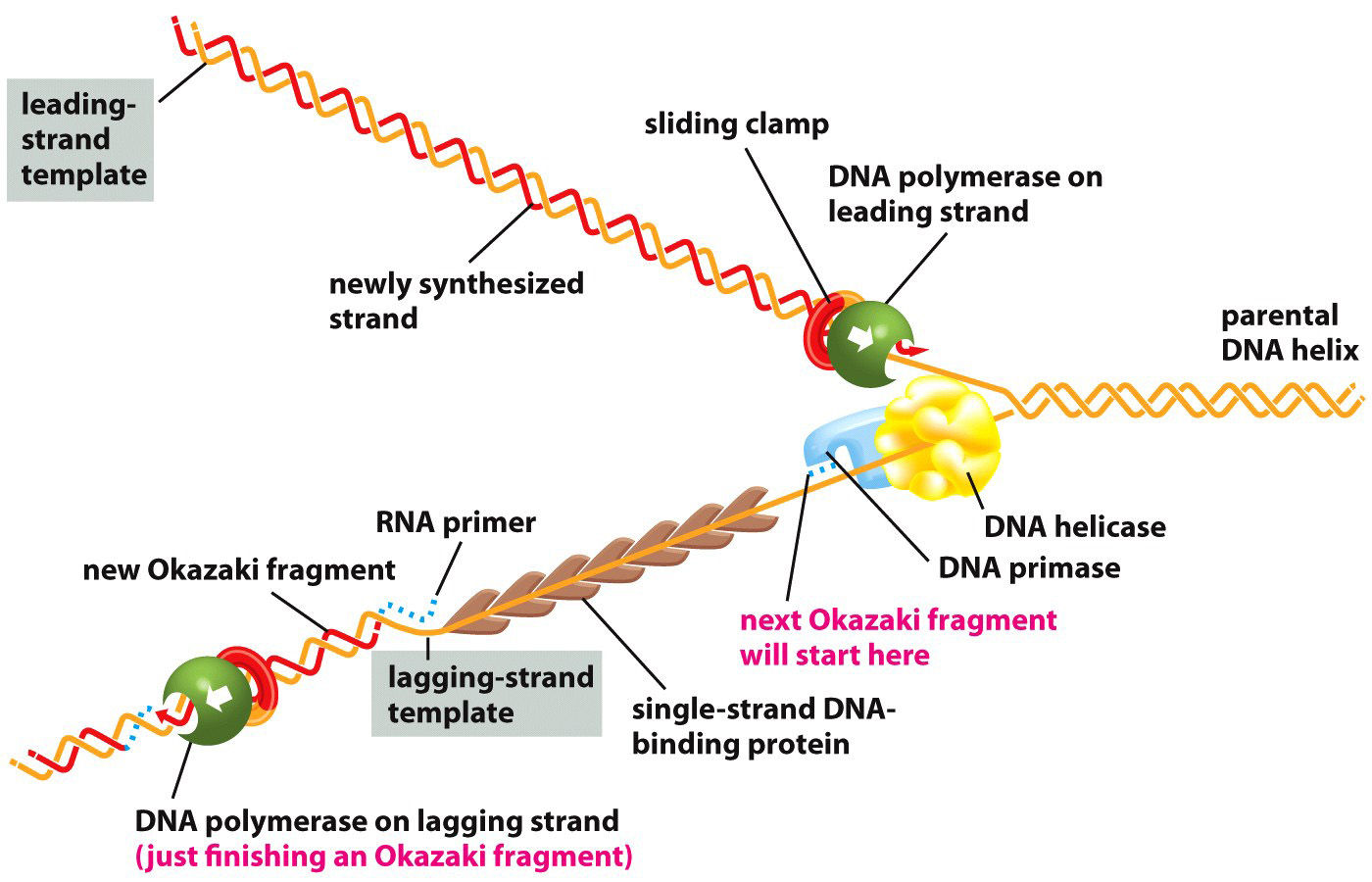 DNA replication is performed by a group proteins that work together with DNA polymerase and primase, forming a multi-enzyme protein machine.
The replication complex
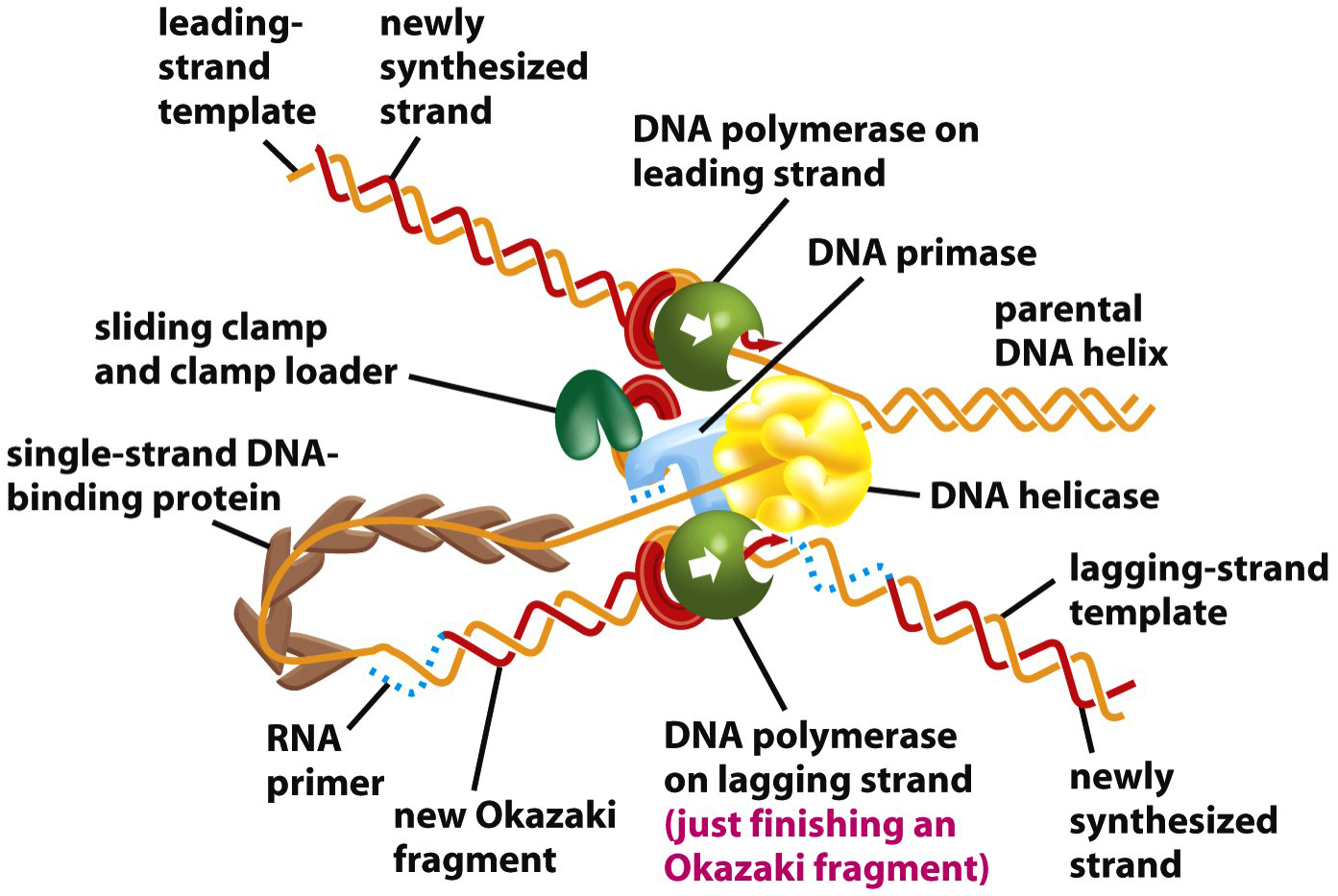 Coordination between leading and lagging strands. Most of the proteins involved in DNA replication are held together as a large multi-enzyme complex. The looping of the template for the lagging strand enables a both daughter strands to be synthesised in a coordinated manner.
proof-reading: check that 
this base pair is correct,
before adding the new 
nucleotide
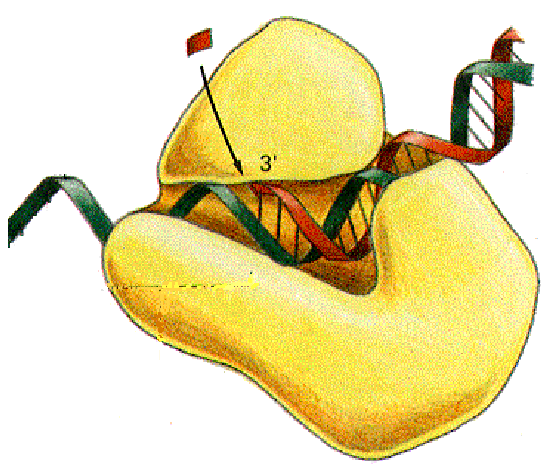 primer
incoming 
NTP
template 
strand
DNA polymerase
Proofreading mechanism
The high fidelity of DNA replication requires a proof-reading mechanism to ensure no mistakes are made. Mutations (changes in DNA sequence) are very dangerous to the organism. Any errors in replication cannot be repaired. 

DNA replication has an error frequency of about 1 change per 109 base pairs. 

Before a new nucleotide is added, the previous nucleotide is checked for correct base-pairing. 

Any incorrect bases are removed by 3’ to 5’ exonuclease activity of DNA polymerase. A new, correct nucleotide is then added.
Replication of the E.coli chromosome
Ori C
New DNA
Parental DNA
E.coli chromosome
Inititiation of replication at OriC
Replication fork
Replication fork
Bi-directional replication
In E.coli, replication starts at a unique origin, OriC. Two replication forks proceed simultaneously in opposite directions. The two forks meet at the other side of the circular chromosome.
+
Replication of eukaryotic genome
Eukaryotic chromosomes are linear and very long. Multiple replication origins are distributed at intervals of about 100 kilobase pairs. Each replication origin gives bi-directional replication forks. Replication is finished when all the forks have met.
Eukaryotic replication forks
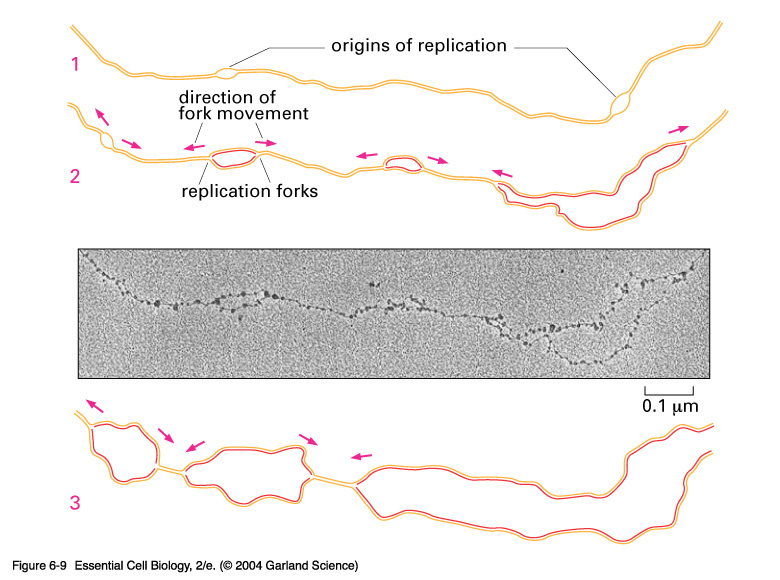 DNA replication in fly embryo
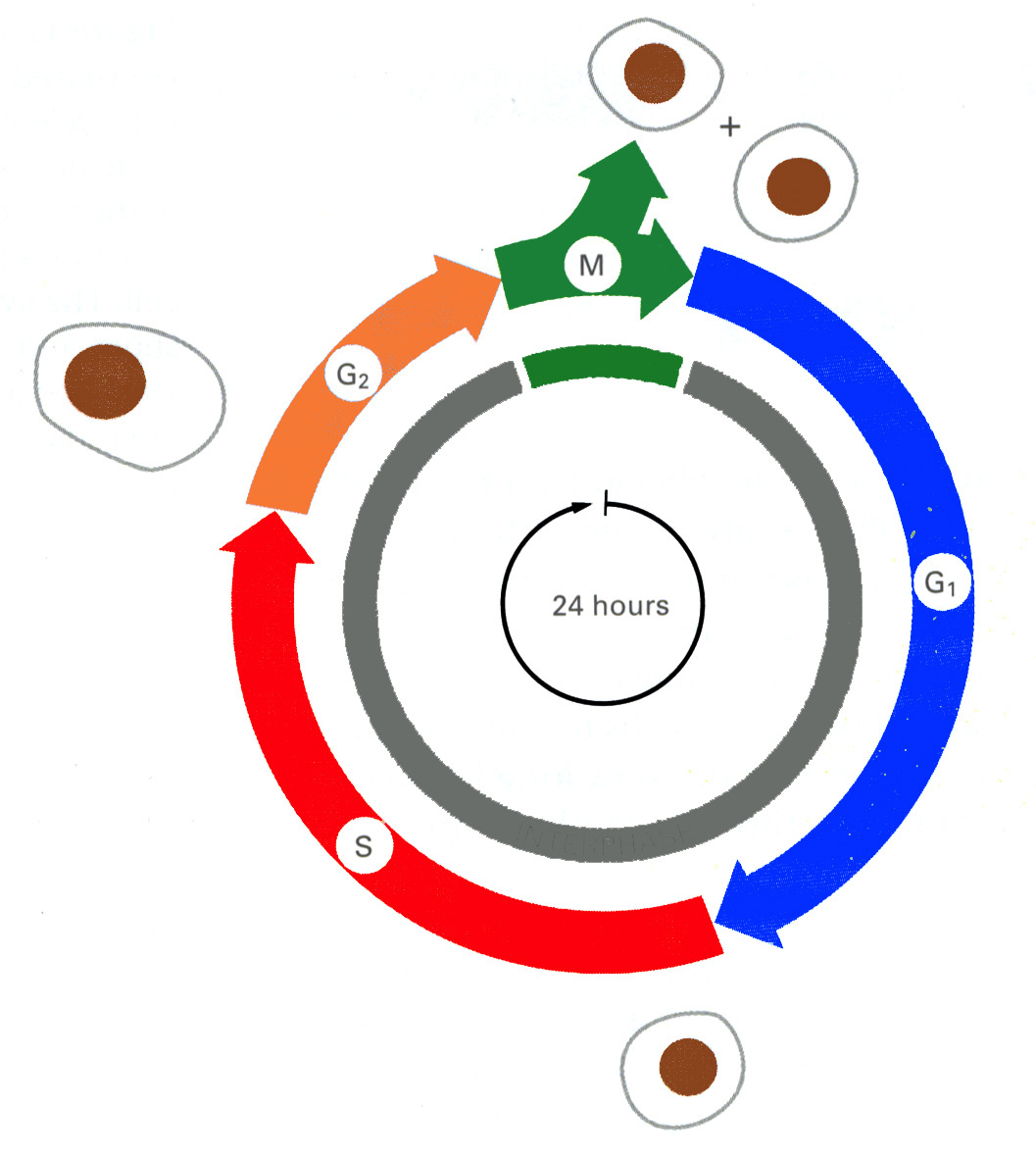 M
G2
Division
G1
24 hrs
Interphase
S
The cell cycle
G1, G0, S, and G2 are Interphase
M phase: Mitosis; cell division; 1hr

G1 phase: Gap phase 1 (prior to DNA syntesis); 10 hrs

S phase: period of DNA synthesis (replication); 9hrs

G2 phase: Gap phase 2 (between DNA synthesis and mitosis); 4 hrs

G0: cells which have stopped dividing
G0
Chromosomes during cell cycle
G1: DNA of each chromosome present as a single linear double helix of DNA

S phase: the DNA is replicated

G2: each chromosome has two identical sister chromatids

Mitosis: the two chromatids separate to the daughter cells
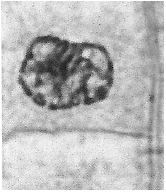 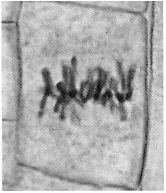 Late prophase
Metaphase
Microtubule spindle
Condensed chromosomes, 
aligned on central plane of spindle
Condensed chromosomes, 
each contains two sister chromatids
Stages of mitosis I
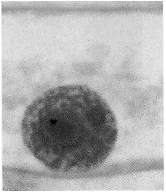 Interphase (G2)
Chromosomes not visible
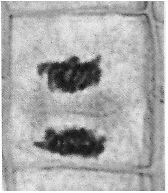 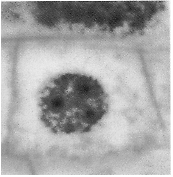 Interphase (G1)
Telophase
+
Condensation process reversed
Two daughter cells
Stages of mitosis II
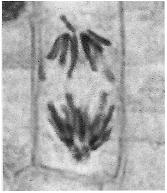 Anaphase
Sister chromatids move to opposite poles of spindle
Summary
DNA replication is semi-conservative
DNA synthesis is mediated by DNA polymerases
DNA polymerases require a template and a primer
DNA synthesis occurs in the 5’ to 3’ direction
Nucleoside analogs lacking a 3’-OH terminate the chain
The replication fork, leading and lagging strands
Proof reading mechanism
Replication of E.coli  and mammalian chromosomes
Phases of the life cycle of a eukaryotic cell
Stages of mitosis